Государственное бюджетное учреждение здравоохранения Республики Коми «Усть-Куломская центральная районная больница» 
ГБУЗ РК «Усть-Куломская ЦРБ»
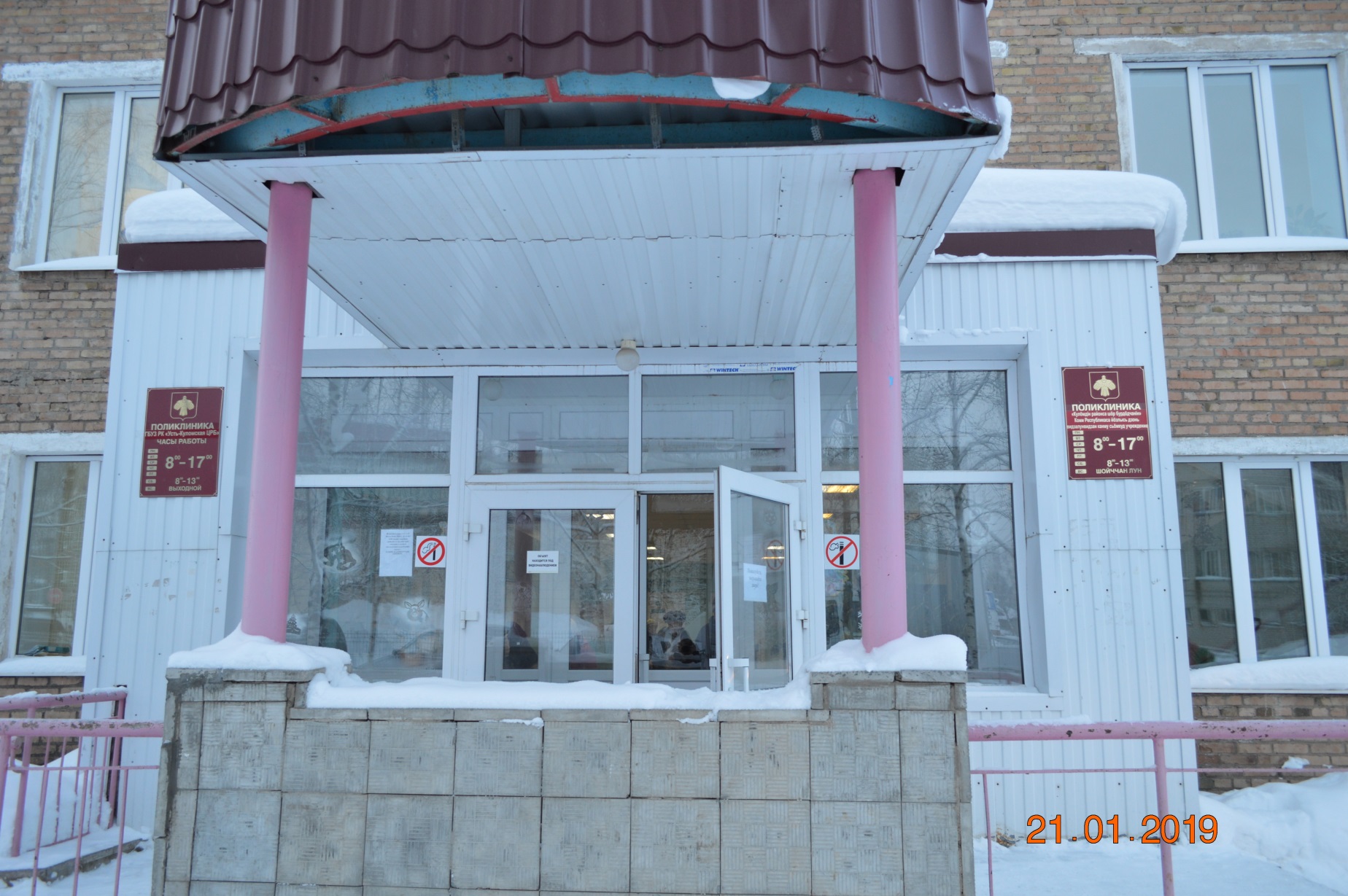 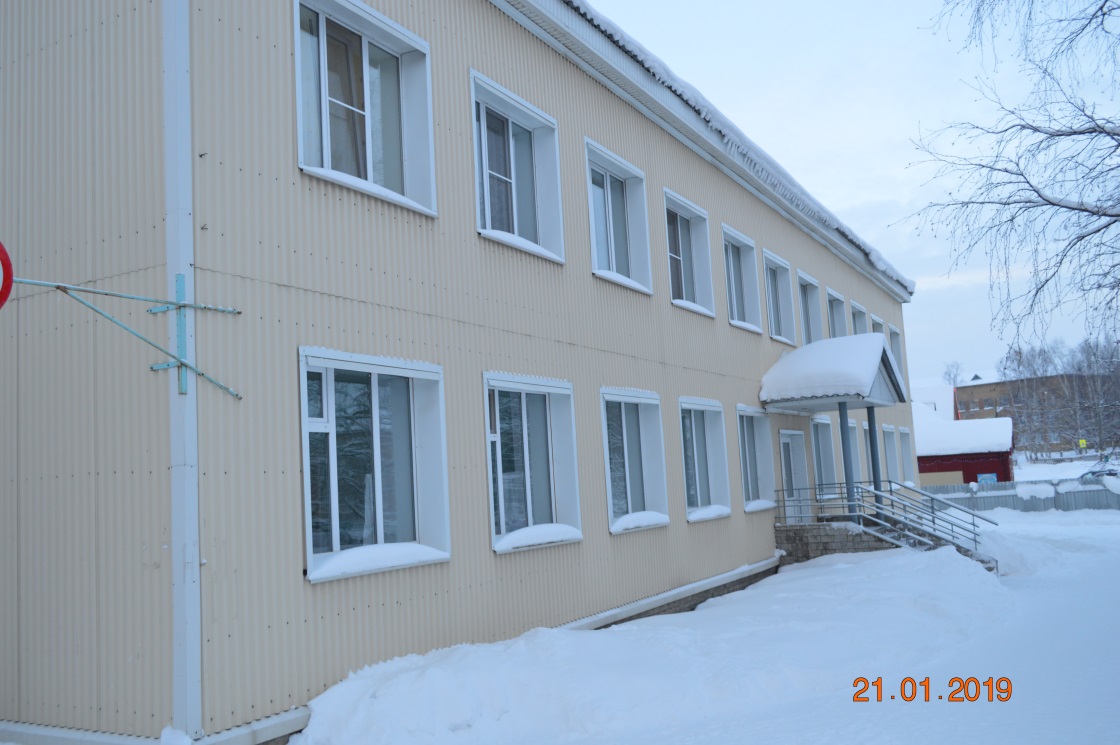 Учреждение расположено по адресу: 168060, Республика Коми, с.Усть-Кулом, ул. Ленина, д.1 
E-mail: lbos2006@yandex.ru
Сайт: uklcrb.ru
Телефон(приемная): (882137)94-6-73
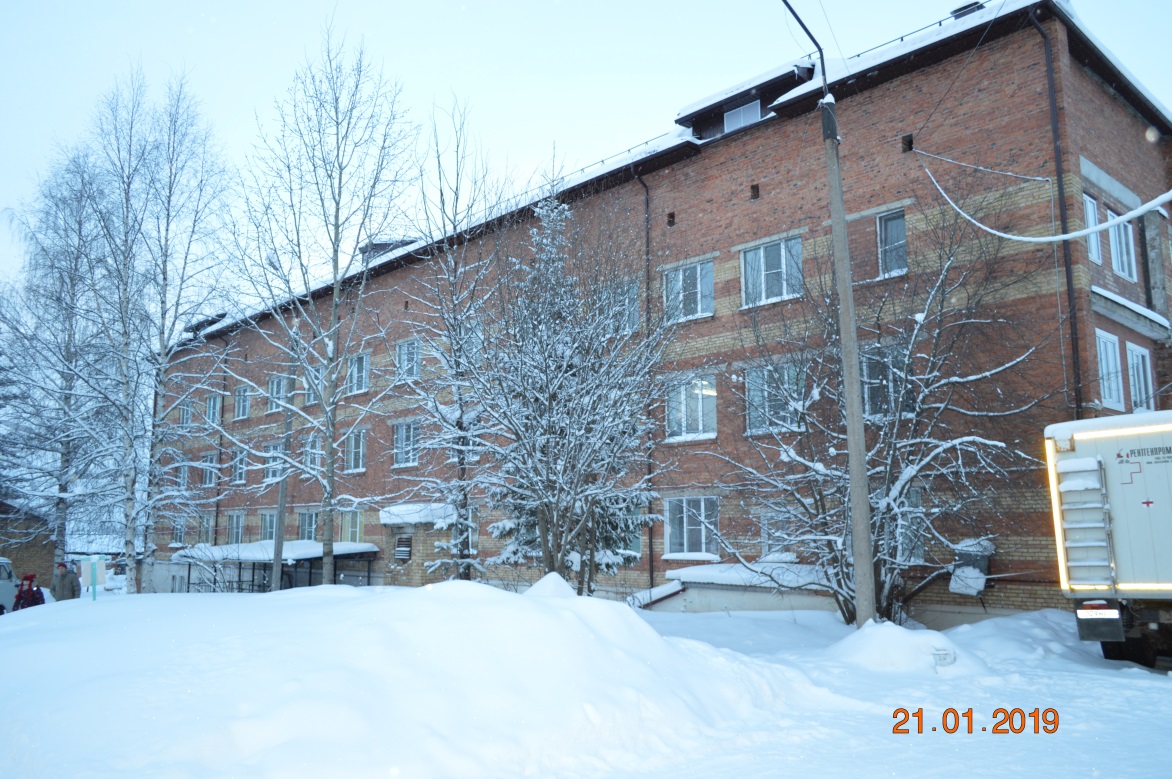 Обслуживаемое население: 24195:
из них 17637 взрослые
6558 дети 
12144 население трудоспособного возраста
Руководители учреждения
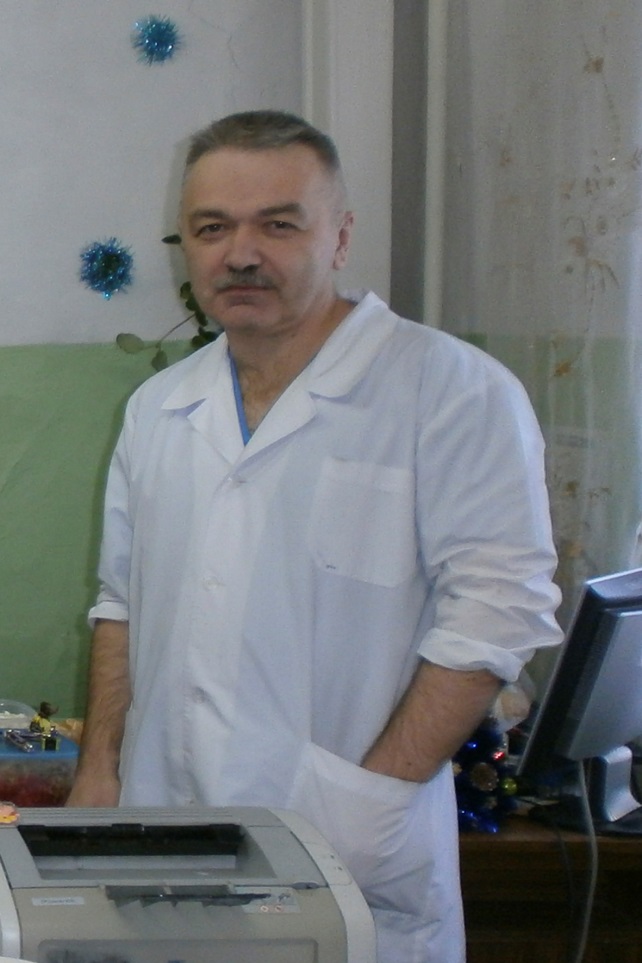 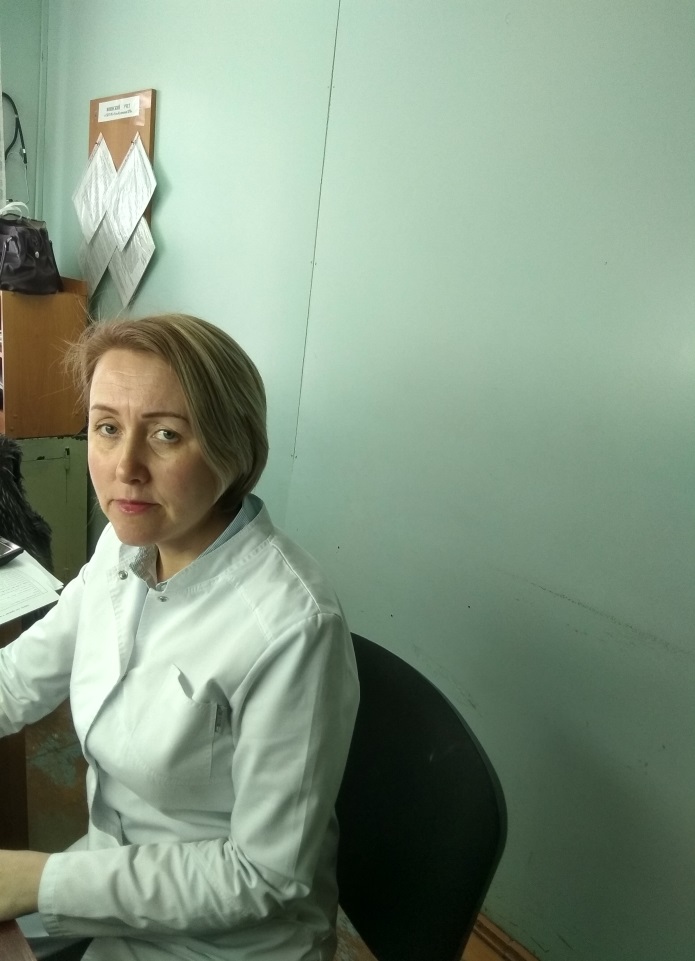 Исполняющий обязанности главного врача Пермяков Дмитрий Владимирович
Заместитель по мед. обслуживанию населения района Попова Светлана Ивановна
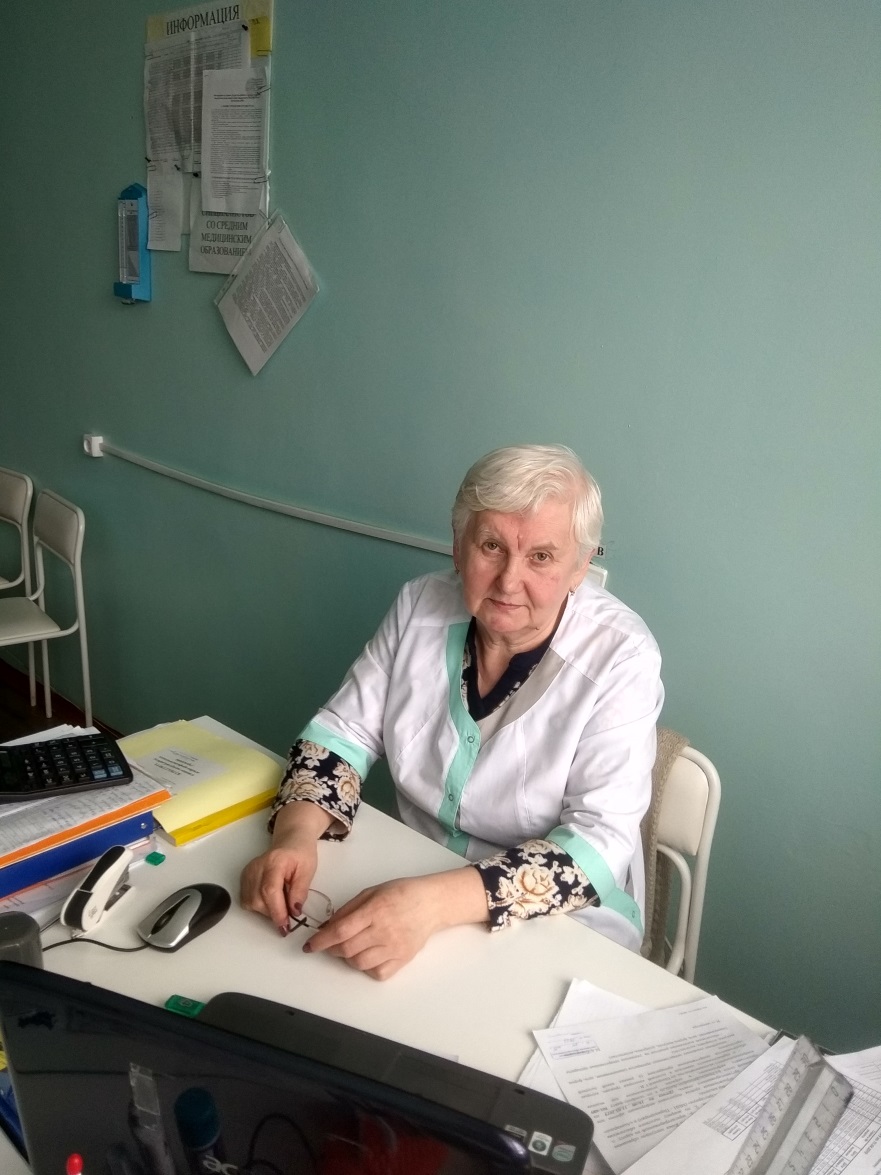 Заместитель по лекарственному обеспечению Володина Татьяна Ивановна
В больнице функционируют следующие отделения: 
Хирургическое (на 19 коек)
Палата анестезиологии-реанимации и интенсивной терапии (на 4 койки)
Педиатрическое (на 18 коек)
Терапевтическое (на 29 коек)
Акушерское (на 14 коек)
Приемное отделение
Стационарную помощь получают 3429 человек в  год.
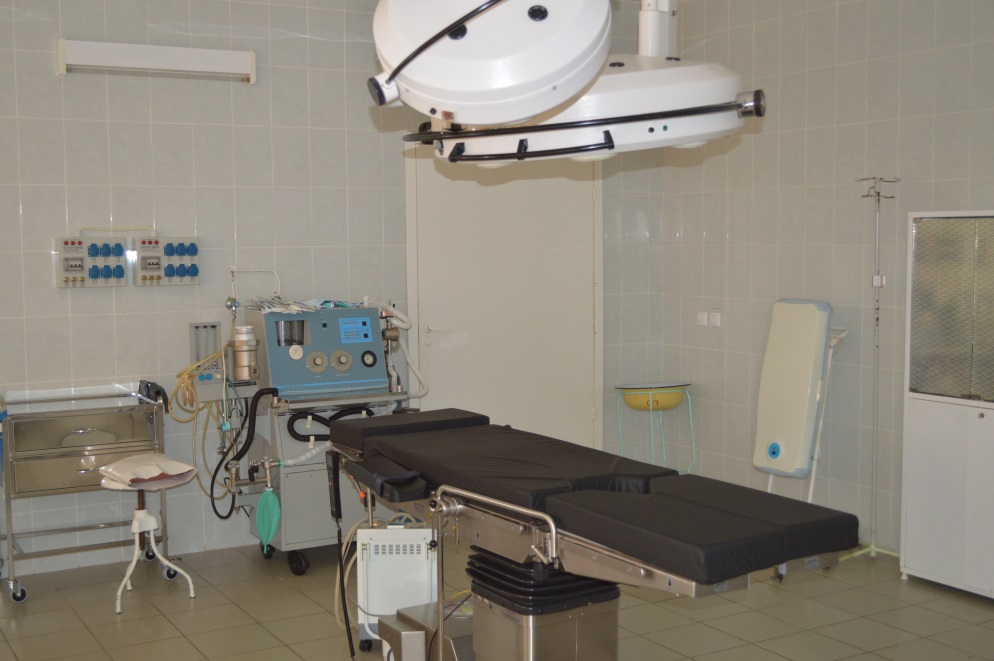 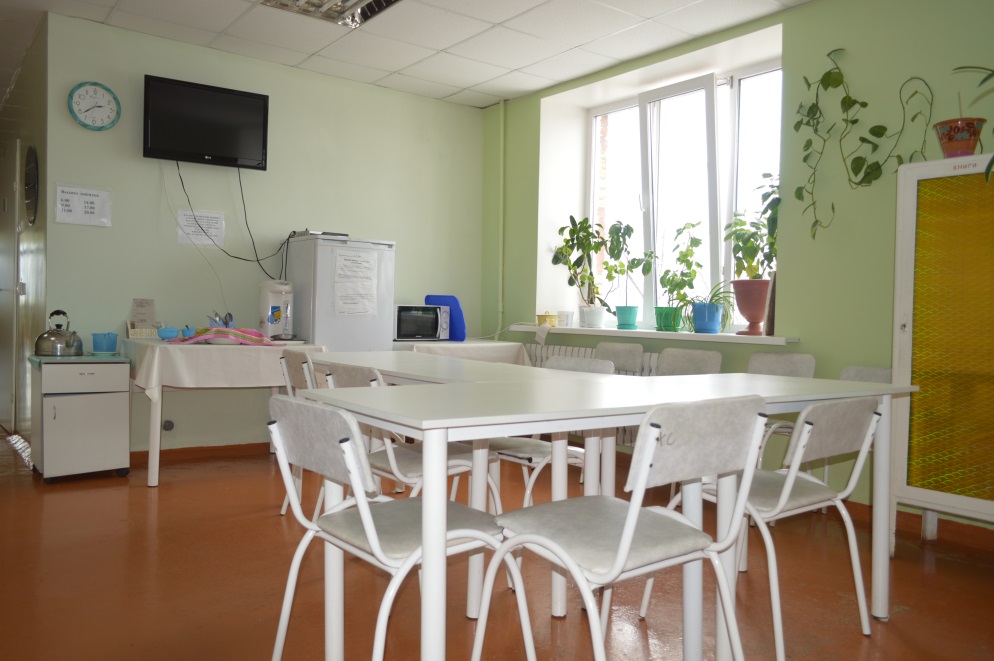 В поликлинике, рассчитанной на 313 посещений в смену, принимают врачи по 18 специальностям. Центром поликлиники является регистратура, которая полностью компьютеризирована, где осуществляется запись на прием к врачу, на консультацию в Диагностический центр г. Сыктывкар, оформление и регистрация листков нетрудоспособности как в электронном виде, так и на бумажном носителе. Для удобства пациентов в холле размещен терминал для выдачи талонов в регистратуру. Так же размещена видеотехника, поддерживающая цифровой формат вещания и возможность ежедневной трансляции видеоматериалов профилактической направленности.
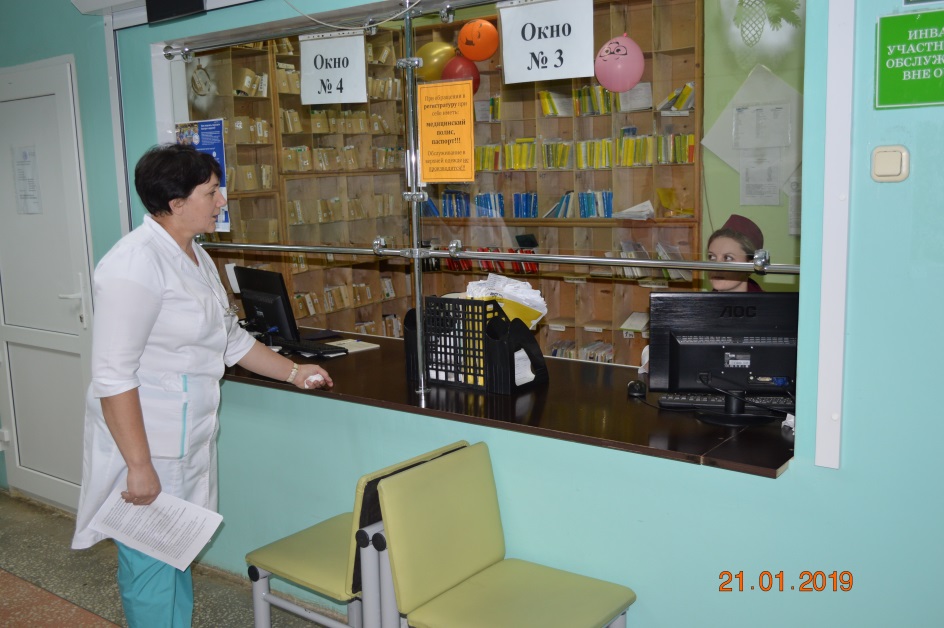 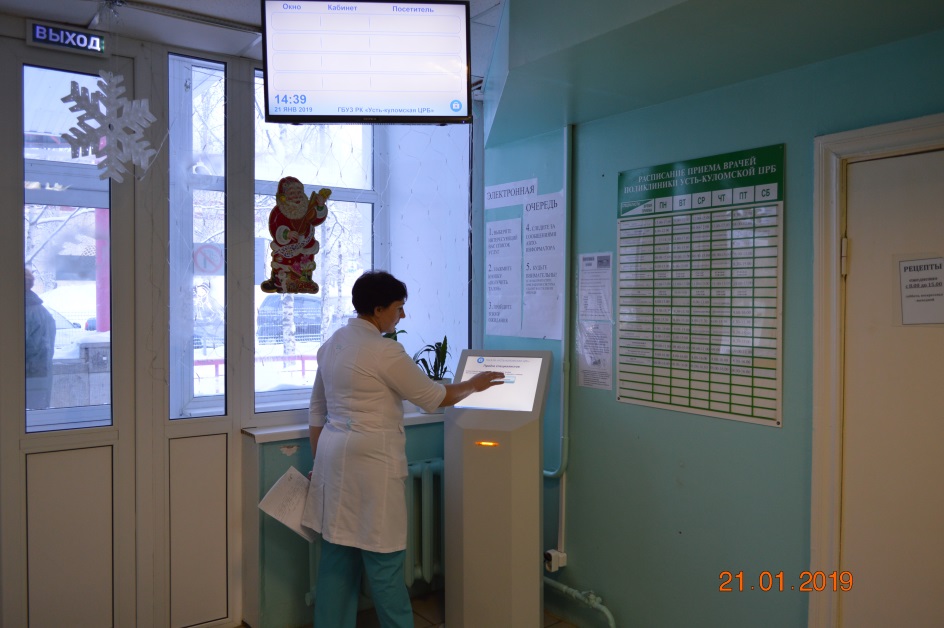 Лечебно-диагностические кабинеты включают в себя: отделение лучевой диагностики,  кабинет функциональной диагностики, кабинет врача -эндоскописта, клинико-диагностическую лабораторию, кабинет физиотерапии, смотровой кабинет, кабинет  лечебной физкультуры и массажа. 
В состав больницы так же входят:
Патологоанатомическое отделение;
Кабинет переливания крови;
Отделение скорой медицинской помощи.
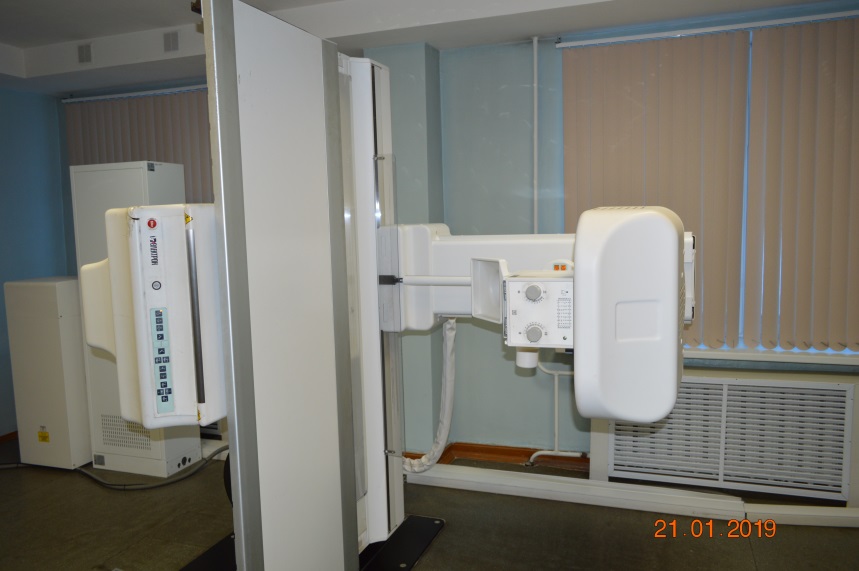 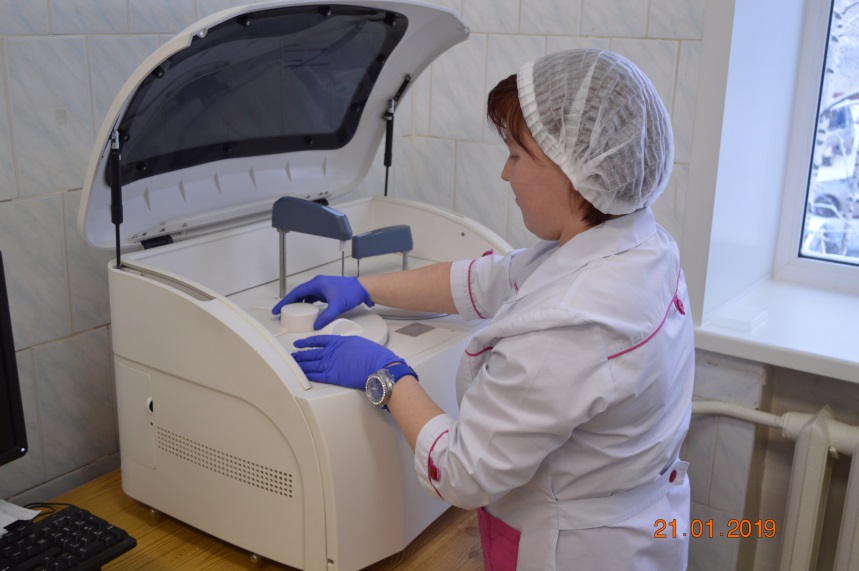 ГБУЗ РК «Усть-Куломская ЦРБ» принимает участие  в  программе «Земский доктор» - при устройстве на работу специалист до 50 лет получает единовременно 1 млн. рублей (для врачей) и 500,0 тыс. рублей (для фельдшеров ФАП). Возмещение аренды жилого помещения в размере 5000 рублей ежемесячно в течении первых трех лет работы; 1500 рублей ежемесячно компенсация за коммунальные услуги
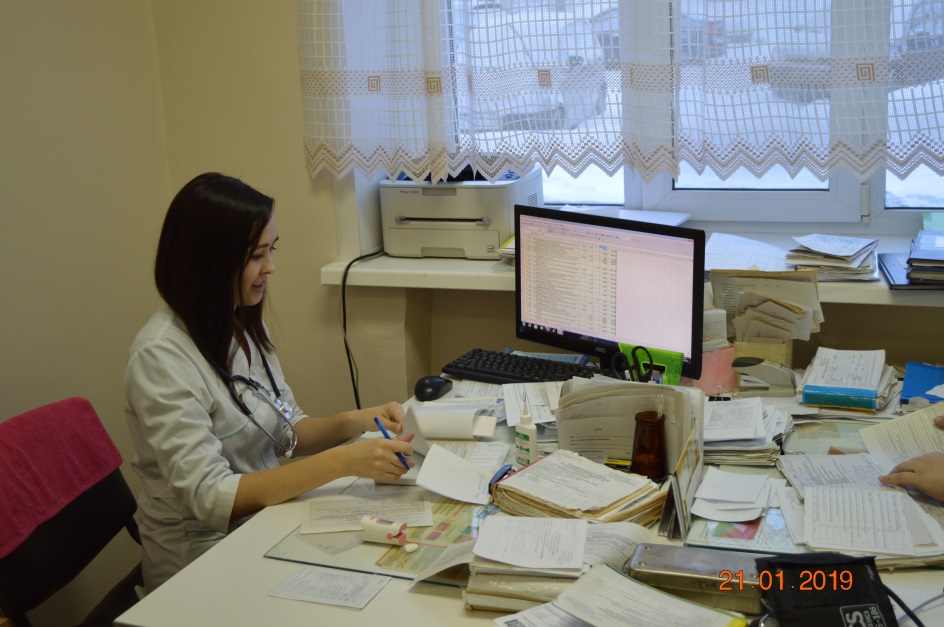 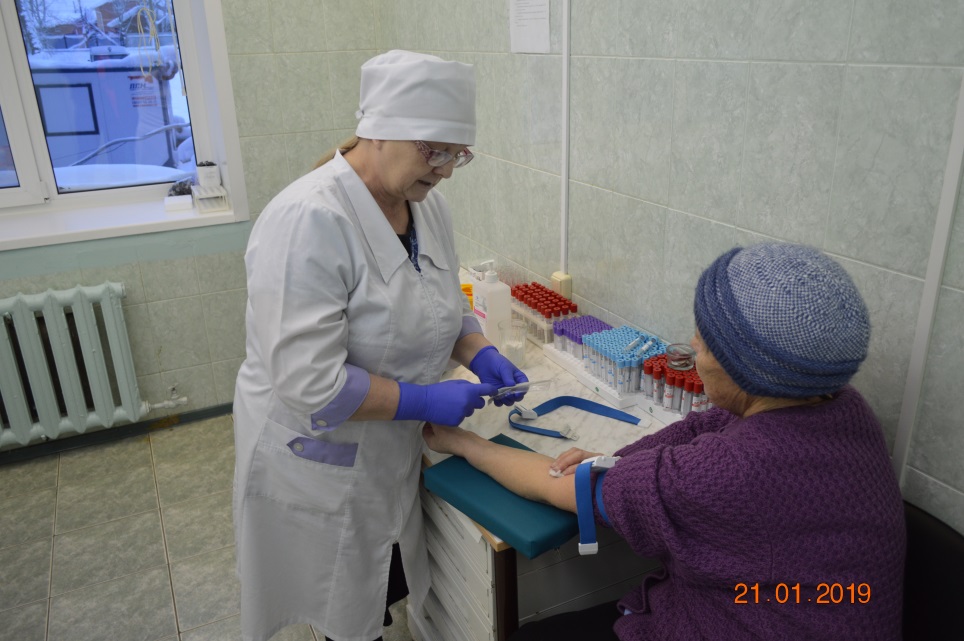 В состав ГБУЗ РК «Усть-Куломская ЦРБ» входят:
 1 районная больница, 1 врачебная амбулатория, 3 амбулатории врача общей практики, 6 участковых больниц, 33 фельдшерско-акушерских пунктов. 
В целом по учреждению работают 60 врачей, 2 биолога, 259 медицинских работников  со средним образованием, 237 человек прочего персонала.
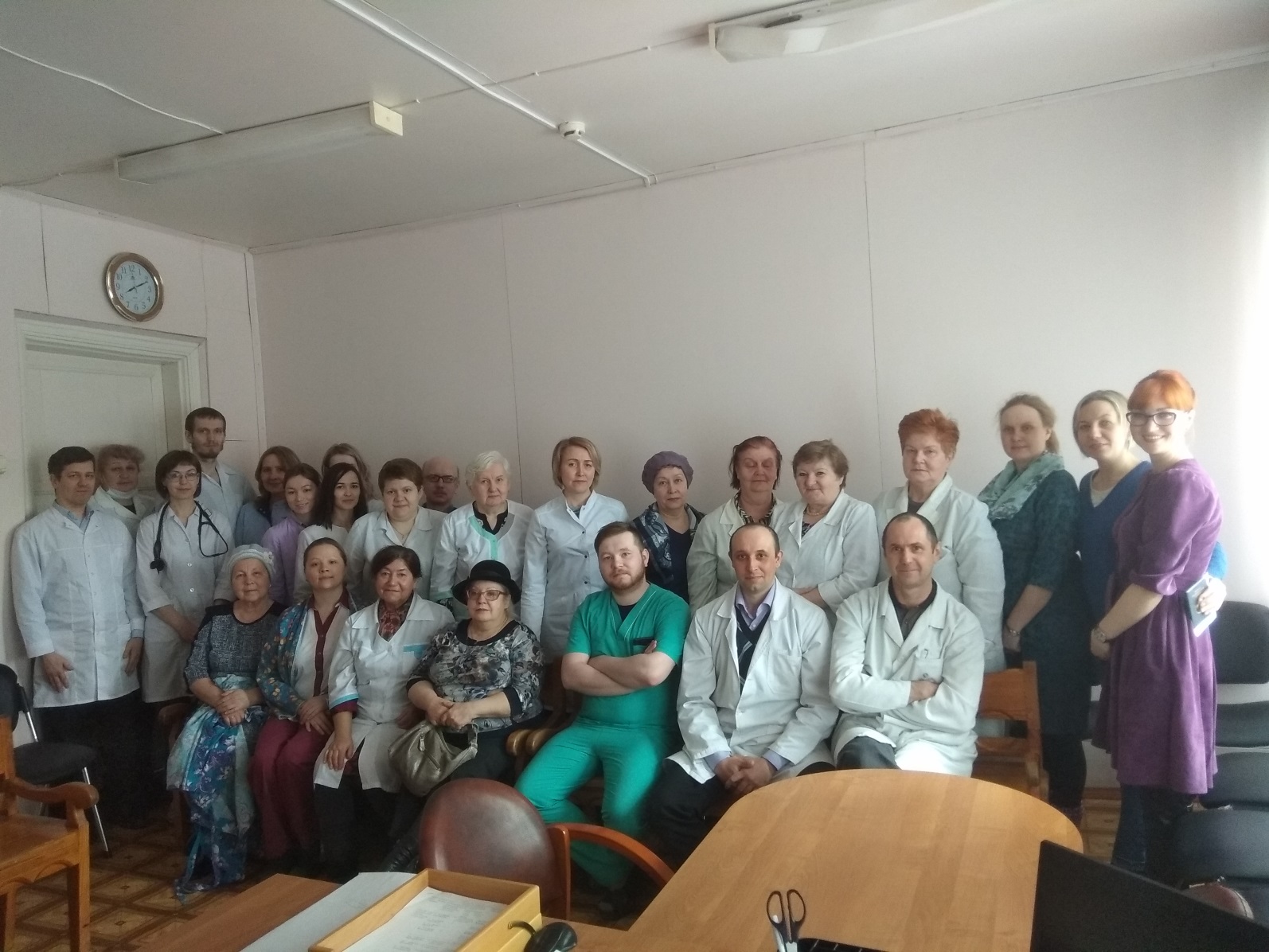 В рамках национальная проекта «Здоровье» и «Модернизации в здравоохранении» поступило новое оборудование эндоскопическое, фиброгастродуоденоскоп, колькоскоп КС, ультразвуковой аппарат диагностический с 3-мя датчиками. 
В конце 2012 года поступили на базе КАМАЗ:
Мобильный маммографический комплекс
Мобильный флюорографический комплекс 
при помощи  которых имеют возможность обследоваться жители отдаленных и труднодоступных населенных пунктов не только Усть-Куломского но и других районов.
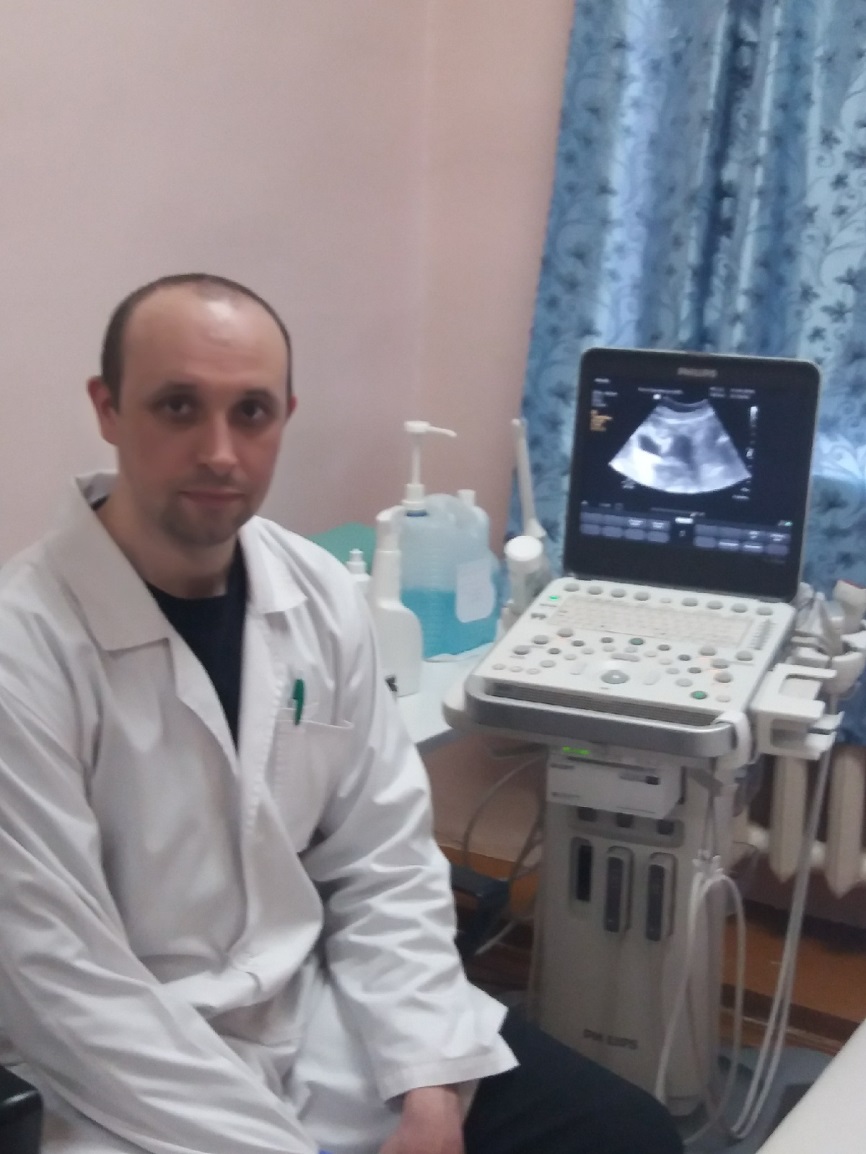 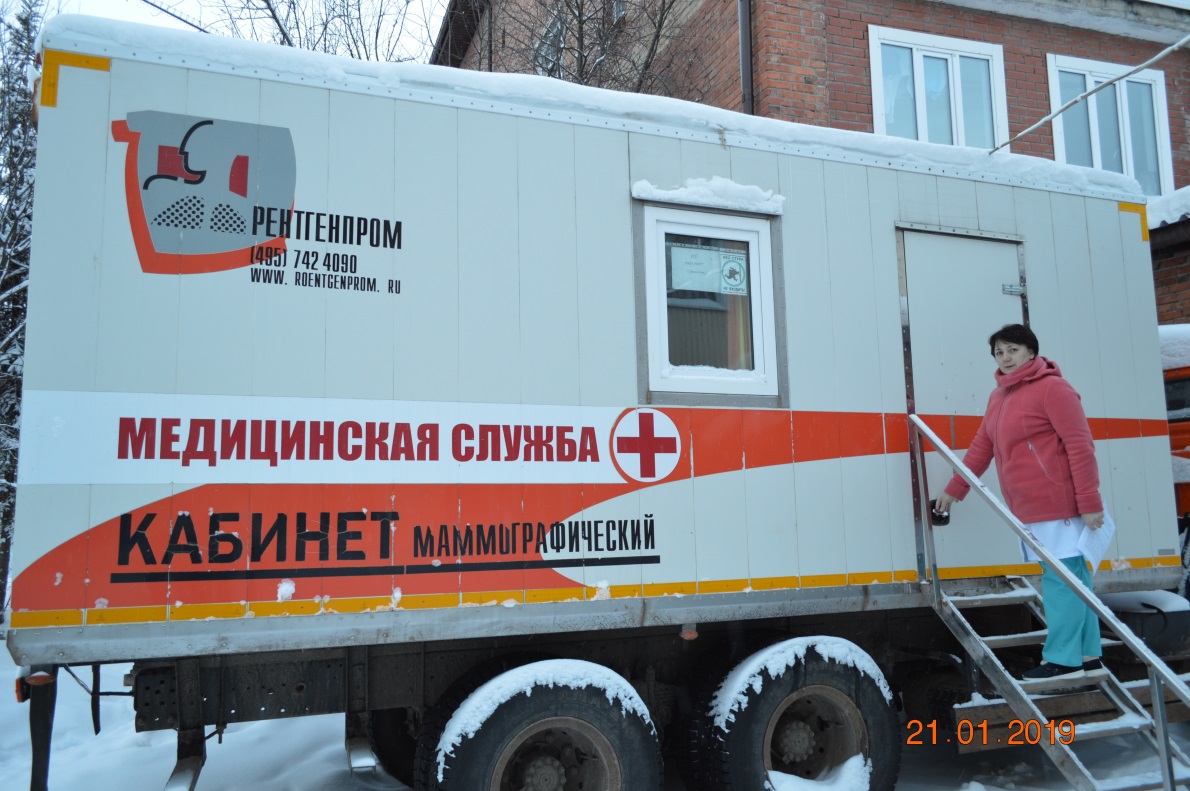 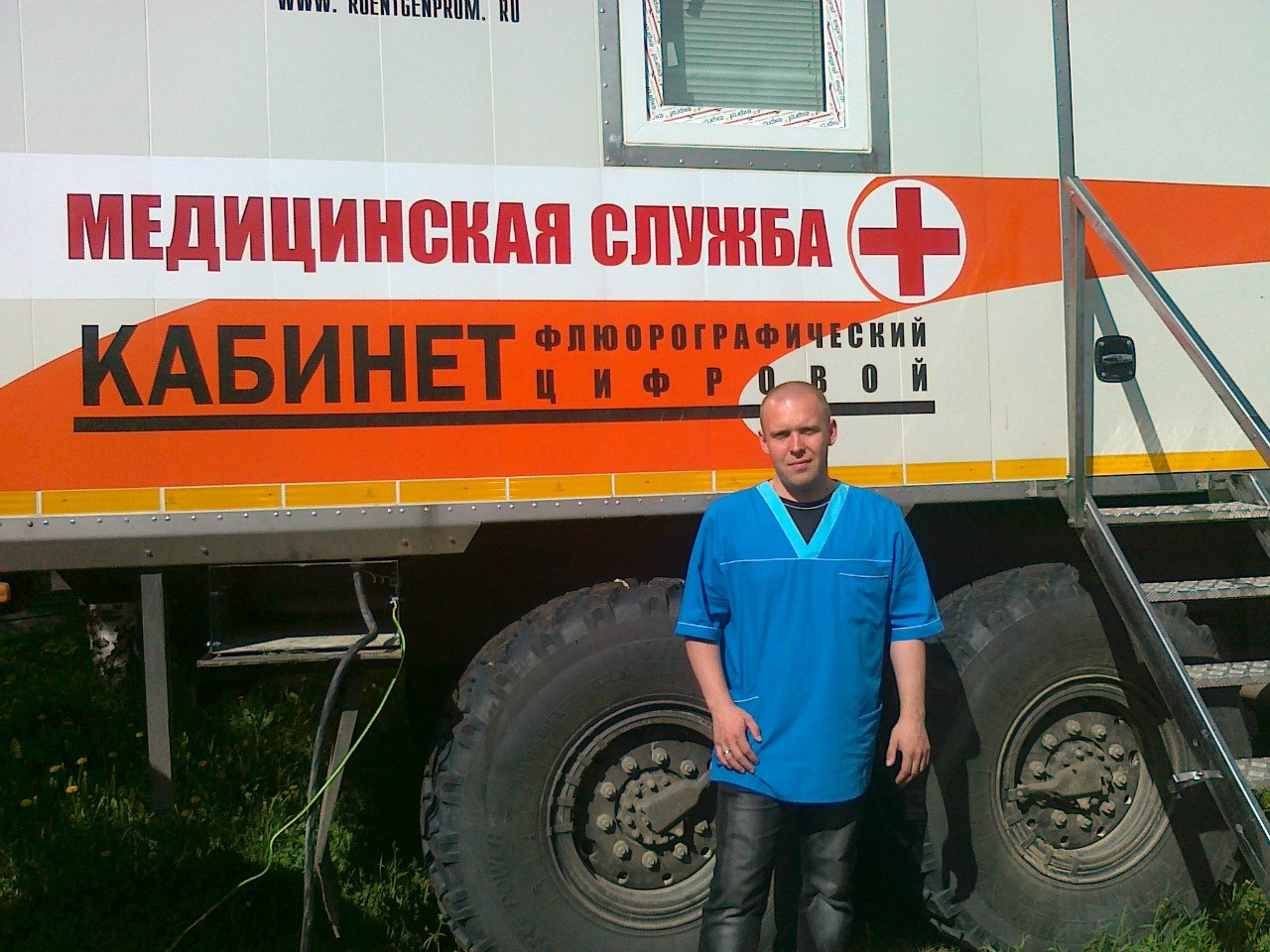 ПОТРЕБНОСТЬ В КАДРАХ НА 10.04.2019г.:
Врач акушер-гинеколог (заведующий акушерским отделением);
Врач-хирург;
Врач - оториноларинголог;
Врач анестезиолог-реаниматолог;
Фельдшер скорой медицинской помощи;
Фельдшера в фельдшерско-акушерские пункты:
с. Носим; пст. Паспом с. Лебяжск; д. Парч
Фельдшер в Ручевскую АВОП
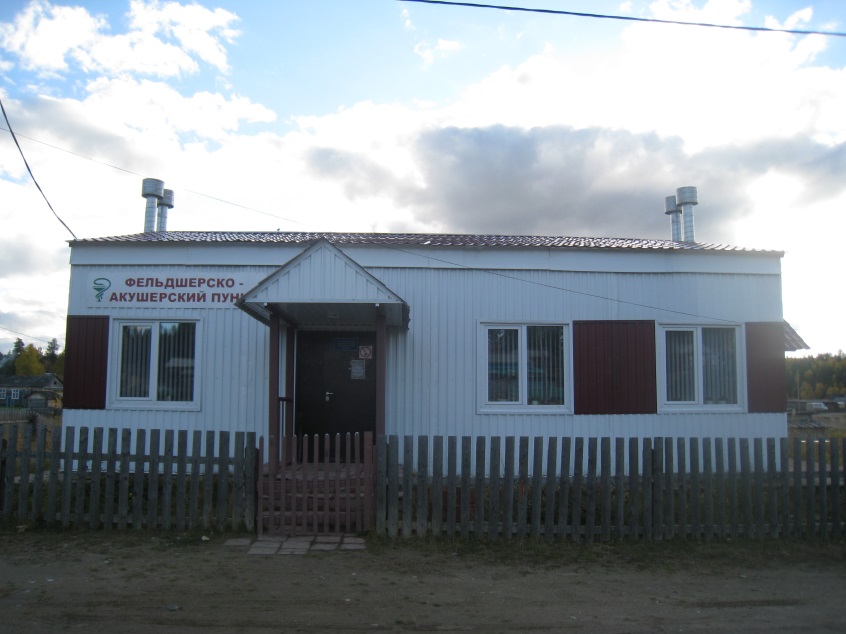 Информацию о вакансиях можно найти на нашем сайте  в разделе «о больнице» - «вакансии»:   http://uklcrb.ru/about/vacancy
Сотрудники бригады скорой медицинской помощи ежегодно принимают активное участие в различных мероприятиях и конкурсах
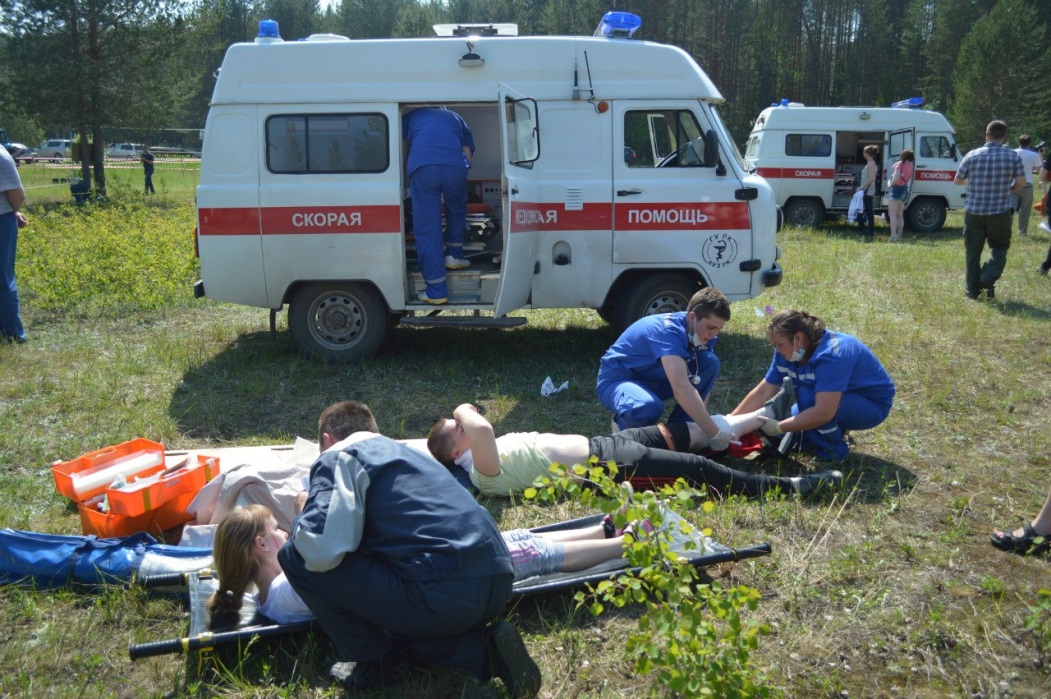 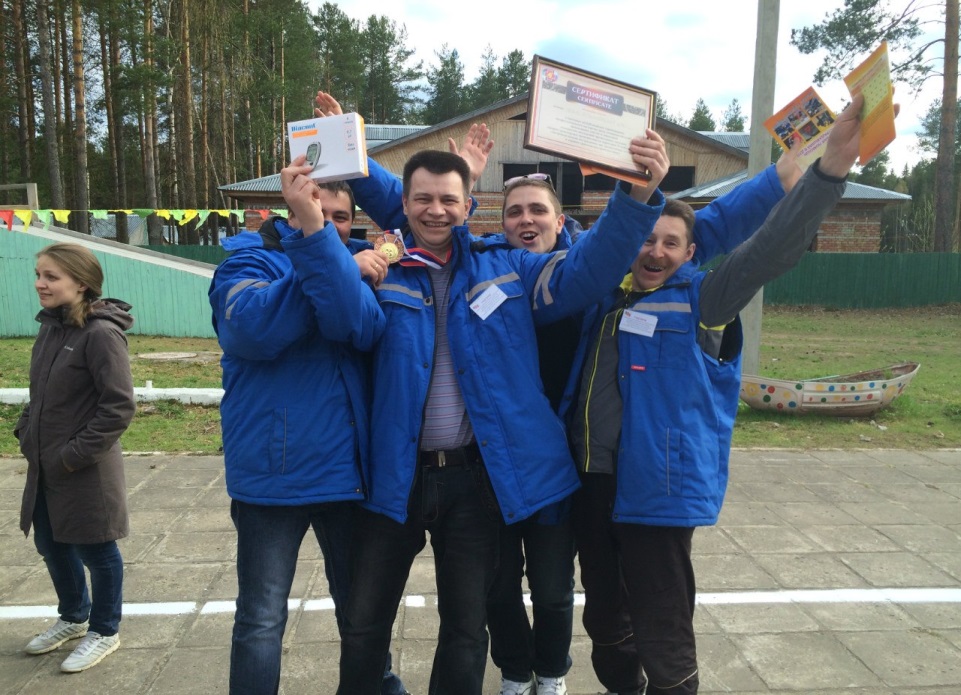 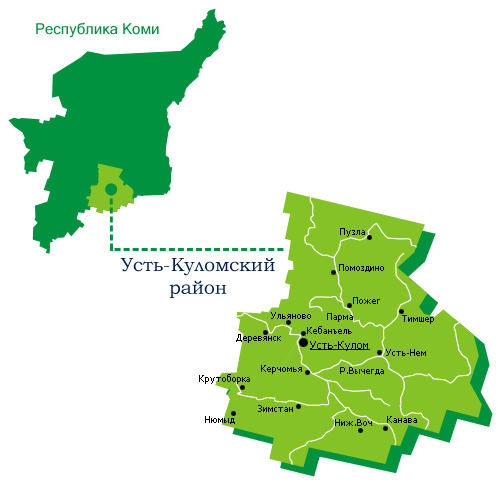 Территория муниципального района «Усть-Куломский» находится на юго-востоке Республики Коми, в бассейне реки Вычегда. Административный центр – село Усть-Кулом. Общая площадь территории района 26,4 тыс. кв. км, где в 63 селах и поселках живет 24499 человек почти 50 национальностей. Официальным днем образования Усть-Куломского района считается 15 июля 1929 года.
На Усть-Куломской земле люди жили с эпохи мезолита, о чем свидетельствуют археологические памятники – древнейшие поселения, могильники, святилища. Первые упоминания о населенных пунктах содержатся в переписных книгах Яренского уезда и относятся к XVII веку – Усть-Кулом, Кужба, Усть-Нем (1646 год), Деревянск (1658), Аныб (1663), Мыелдино (1668), Помоздино (1706).
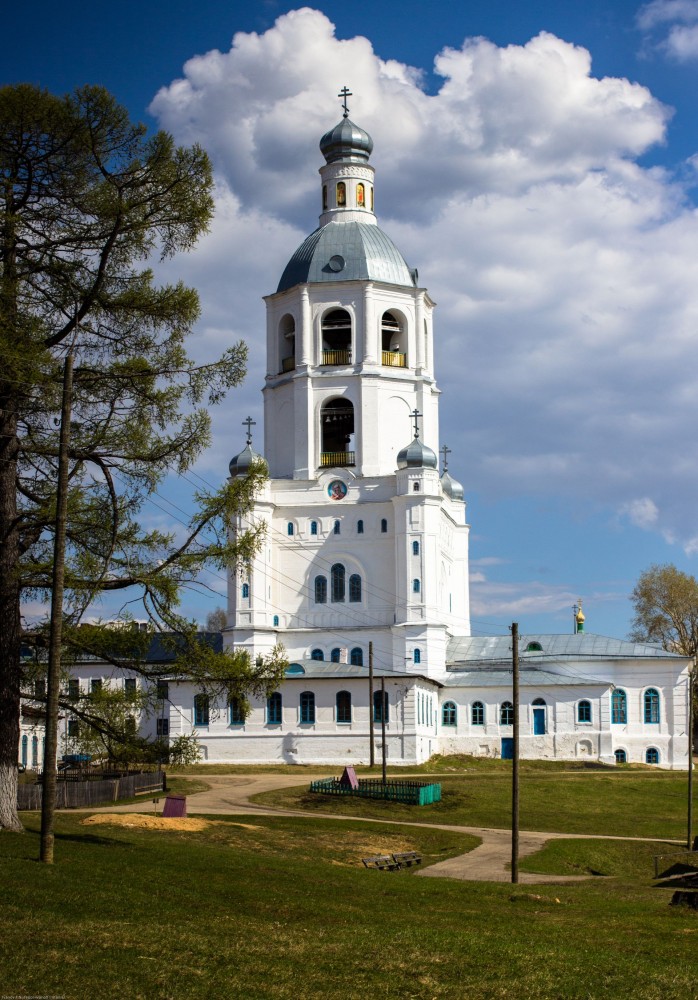 Троице-Стефано-Ульяновский мужской монастырь
В настоящее время в районе около 100 крупных и средних предприятий, индивидуальные предприниматели занимаются заготовкой и переработкой древесины. Основными из них остаются дочерние предприятия ОАО «Монди Сыктывкарский ЛПК». Администрация Усть-Куломского района привлекает и новых партнеров для развития лесной отрасли – предприятия, которые предоставляют рабочие места местному населению и применяют новые промышленные технологии. Есть у лесозаготовителей и своя традиция – конкурс профессионального мастерства «Лесоруб».
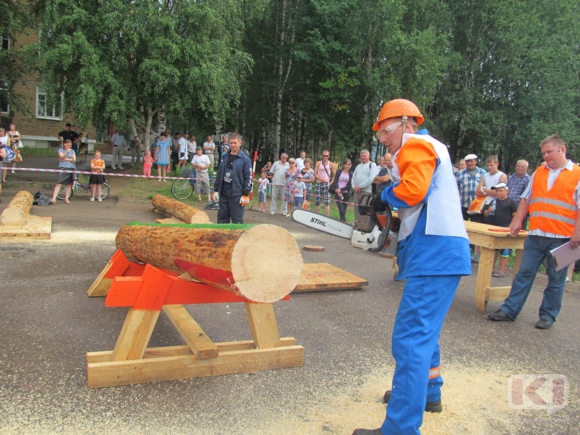 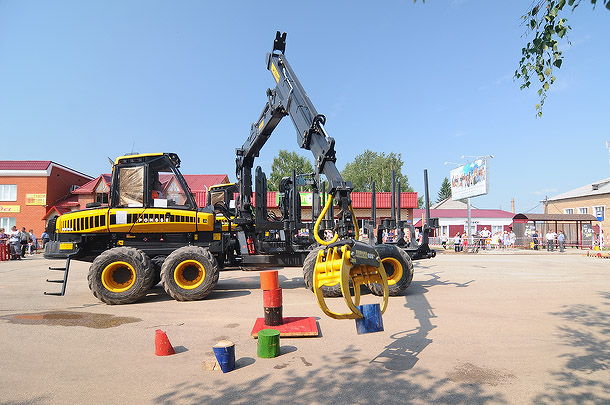 Усть-Куломский район включен в программу путешествий «Таежное кольцо» по самым красивым местам Республики Коми. Разработаны туристические маршруты на озера Кадам и Дон, Екатерининский канал, к Ульяновскому монастырю, в верховья Вычегды, где бьют гейзеры с целебной водой.
Однажды побывав в наших краях, вы полюбите Верхнюю Вычегду!
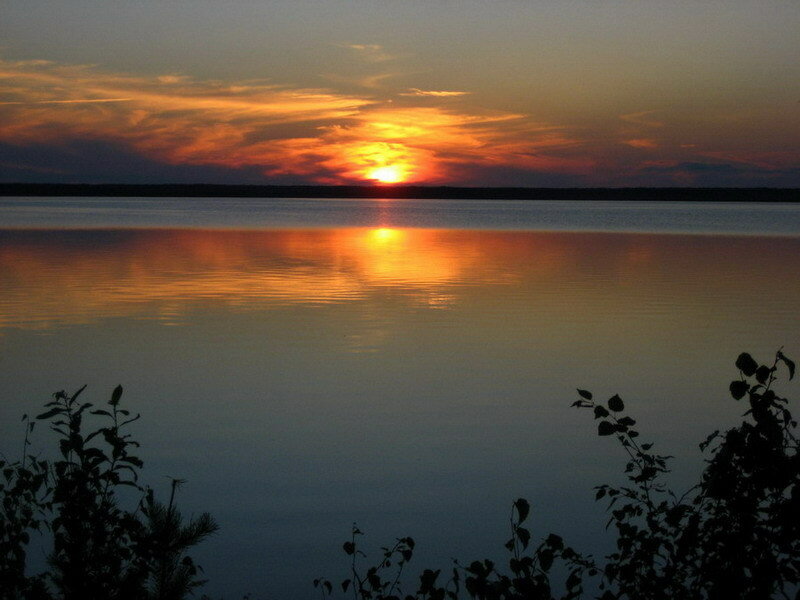